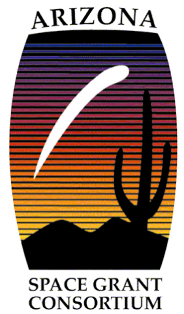 Machine Learning Approach in ATLAS Particle Energy Calibrations
Adnan Alramadan, Ken Johns, Peter Loch, 
Olivia Pitcl, Jad Sardain
University of Arizona
Space Grant Symposium, ASU, 22 April 2023
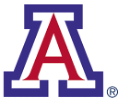 Background
ATLAS is a particle detector experiment in Switzerland at CERN’s Large Hadron Collider (LHC)

Proton-proton collisions are used to probe ensuing particle showers for new matter (i.e. dark matter and other beyond-the-Standard Model particles)

Machine learning is used to optimize the performance of the detector
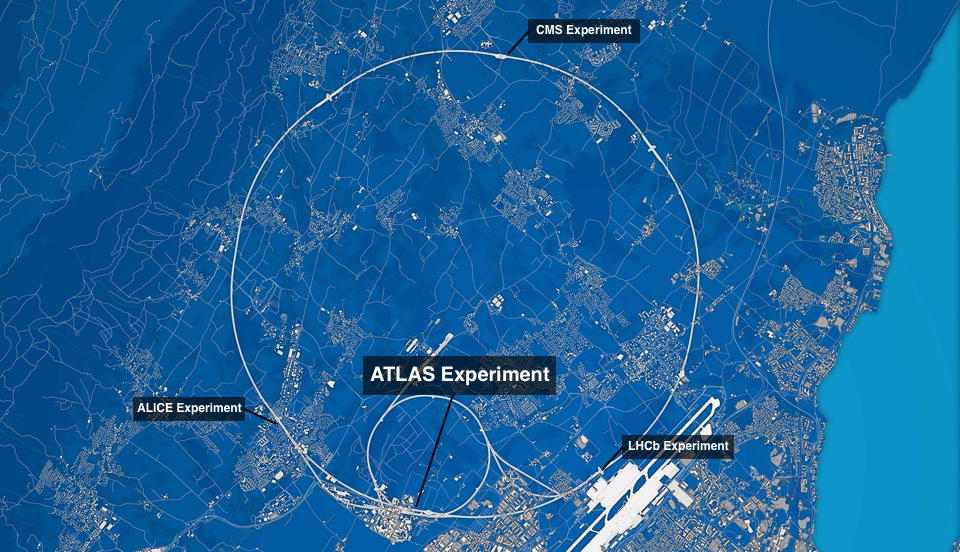 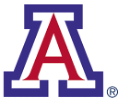 2
atlas.cern
Background
ATLAS is comprised of several layers designed to capture particles of differing types and energies
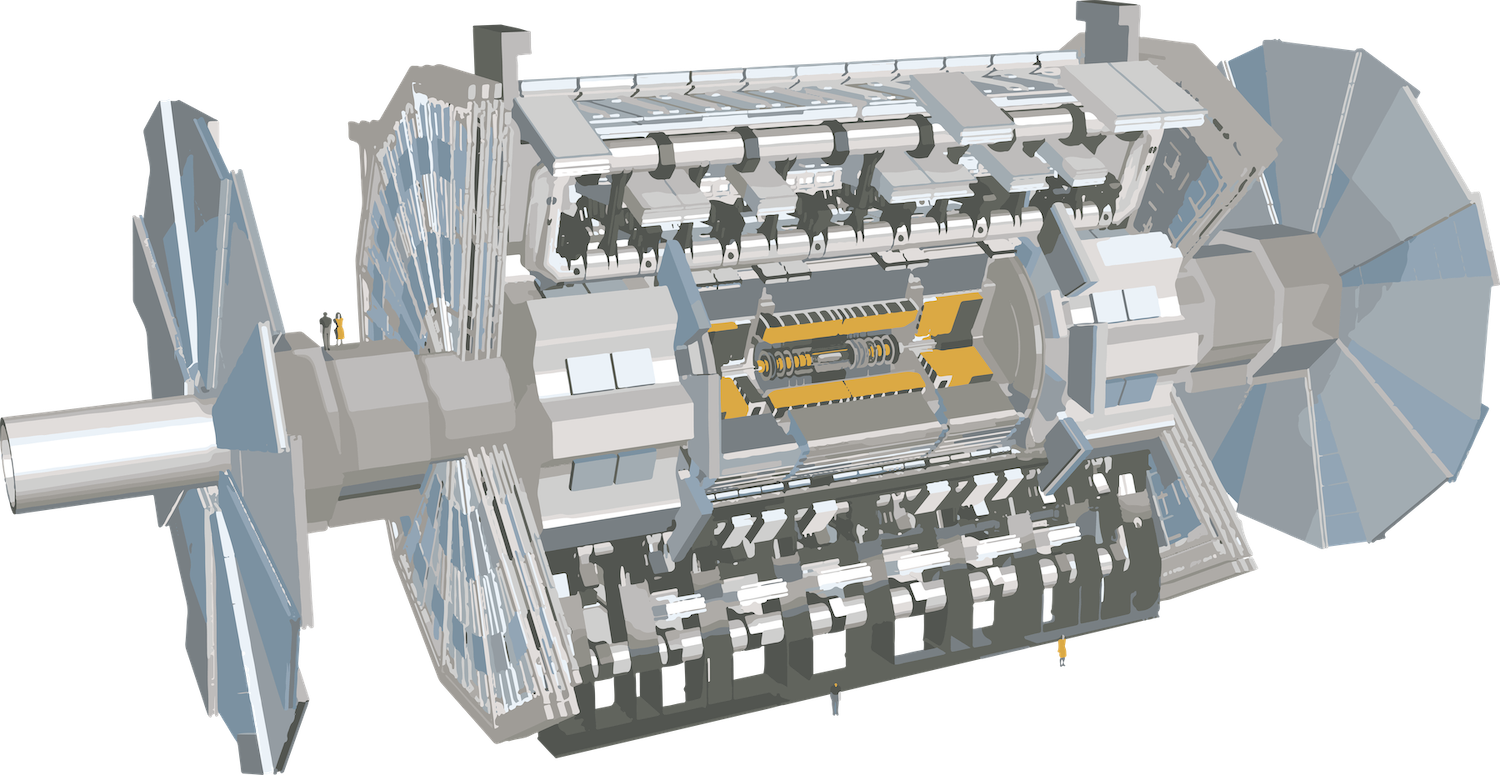 Source: atlas.cern
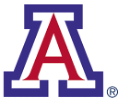 3
Background
ATLAS is comprised of several layers designed to capture particles of differing types and energies
scale reference
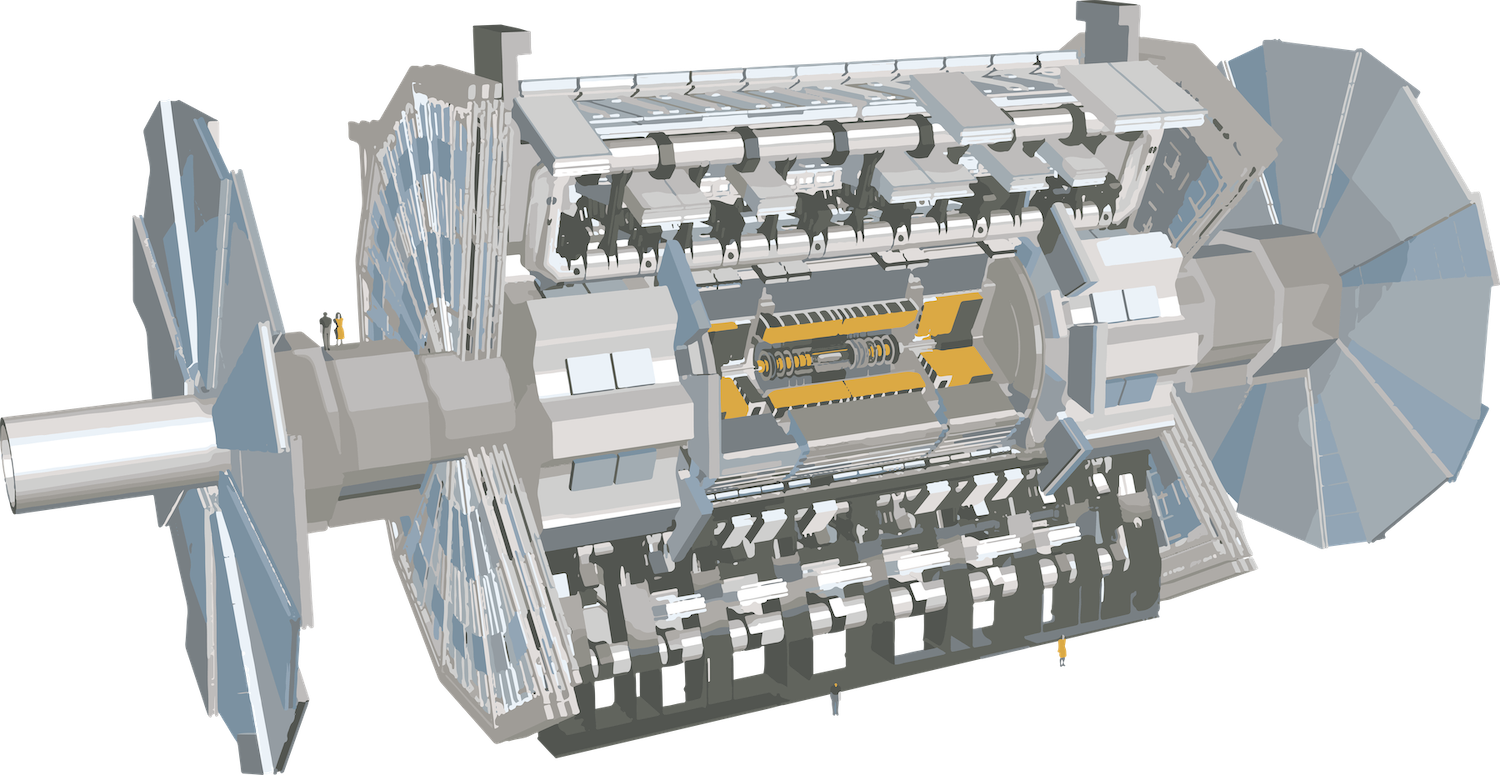 Source: atlas.cern
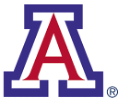 4
Background
ATLAS is comprised of several layers designed to capture particles of differing types and energies
muon spectrometer
scale reference
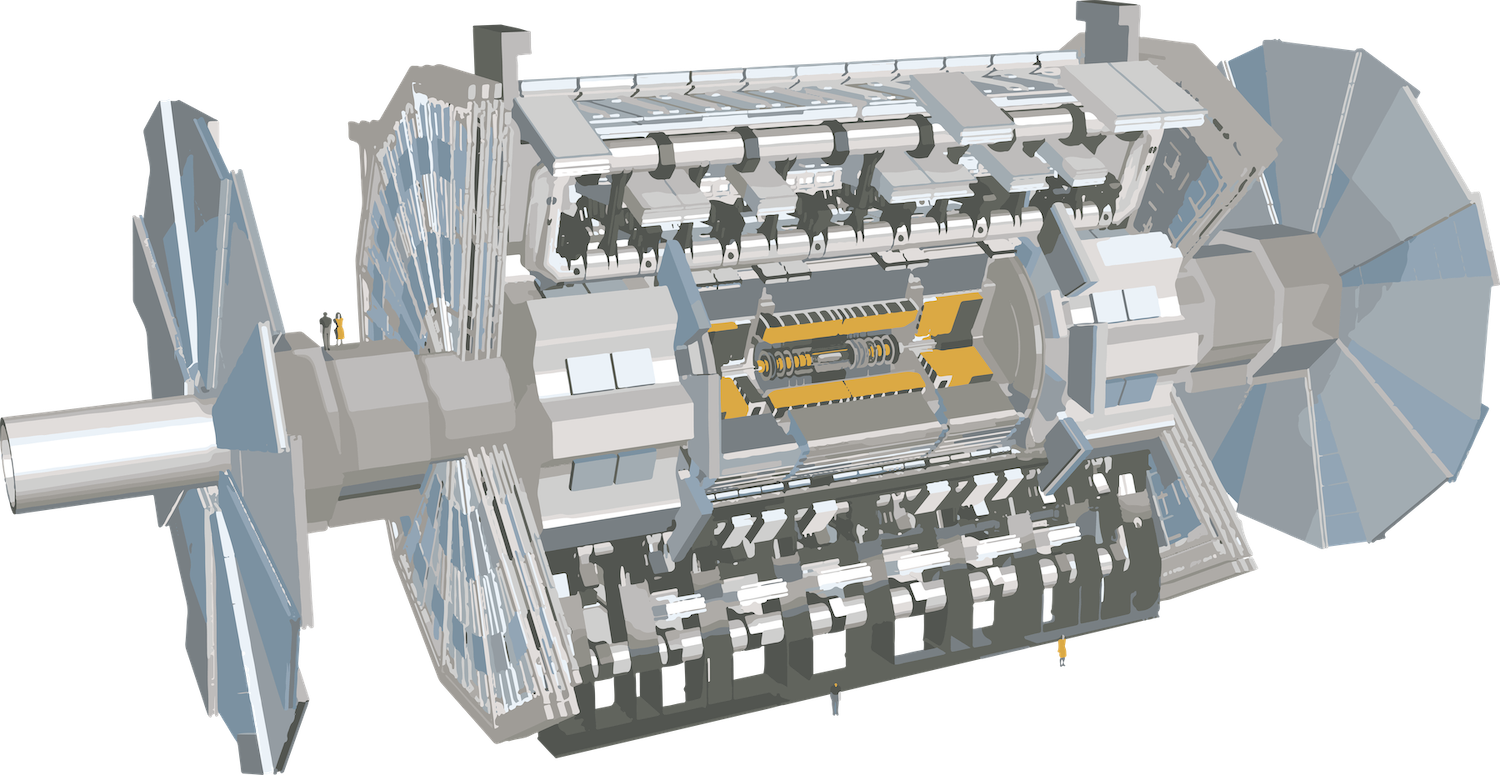 magnet system
calorimeter
inner detector
Source: atlas.cern
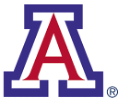 5
Background
ATLAS is comprised of several layers designed to capture particles of differing types and energies
muon spectrometer
scale reference
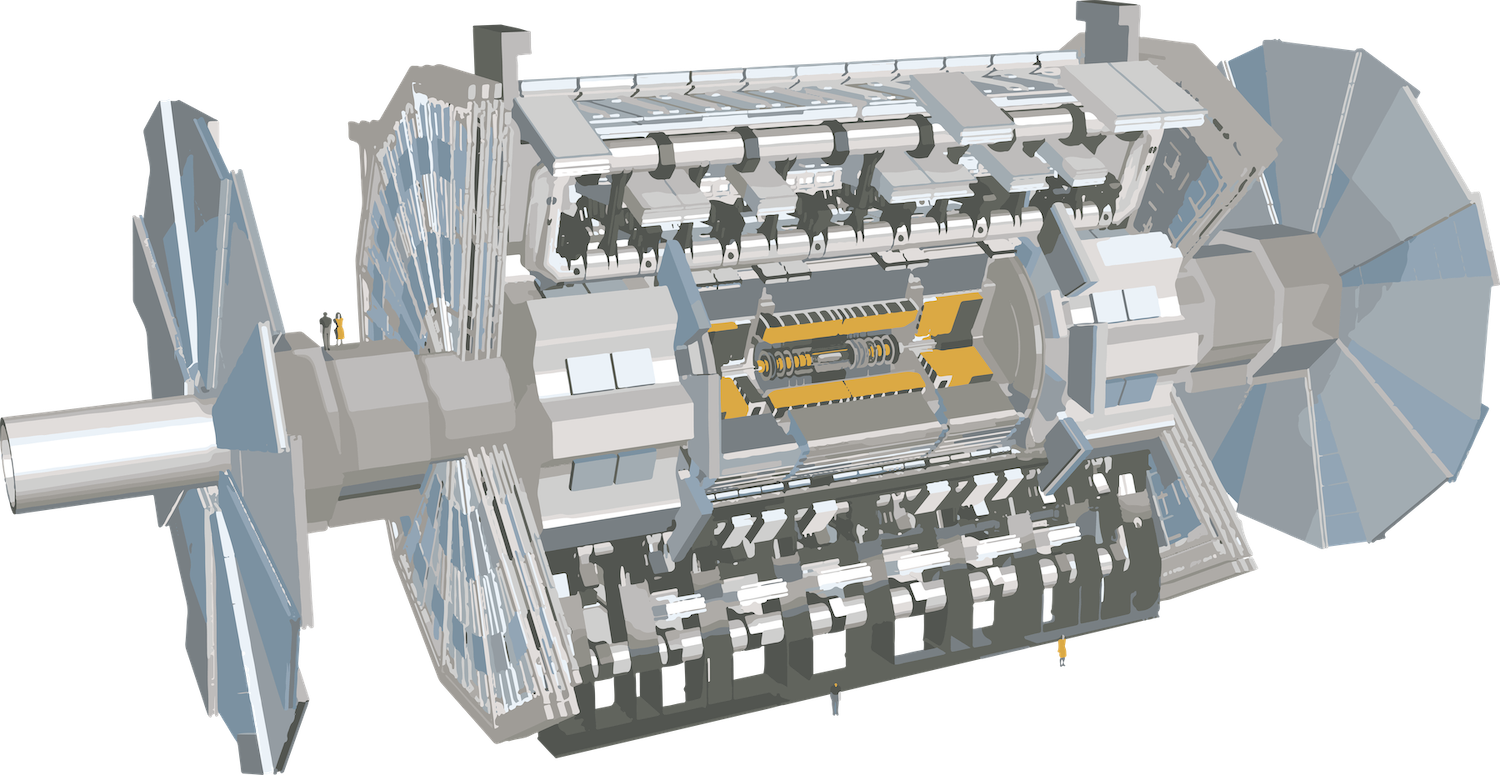 magnet system
calorimeter
inner detector
Source: atlas.cern
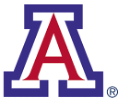 6
Background
Hadronic calorimeter measures the energies of most particles produced in the collisions

   - clusters: energy deposits within the calorimeter
   - cluster energies detected are often not the true energies of the clusters
   - pileup: influx of particles from overlapping collisions (1 bill. pp collisions per s)
   - energy measurements are vital for verifying new theories
Local cell weighting (LCW, ATLAS approach):  computationally intense method retrieving energy calibration and correction factors from cluster features ** Can machine learning improve upon LCW calibrations of cluster energies? **
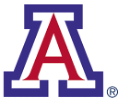 7
Project goals
- Determine performance of machine learning model in cluster energy calibration- Improve upon LCW calibration of cluster energy, especially at low energies
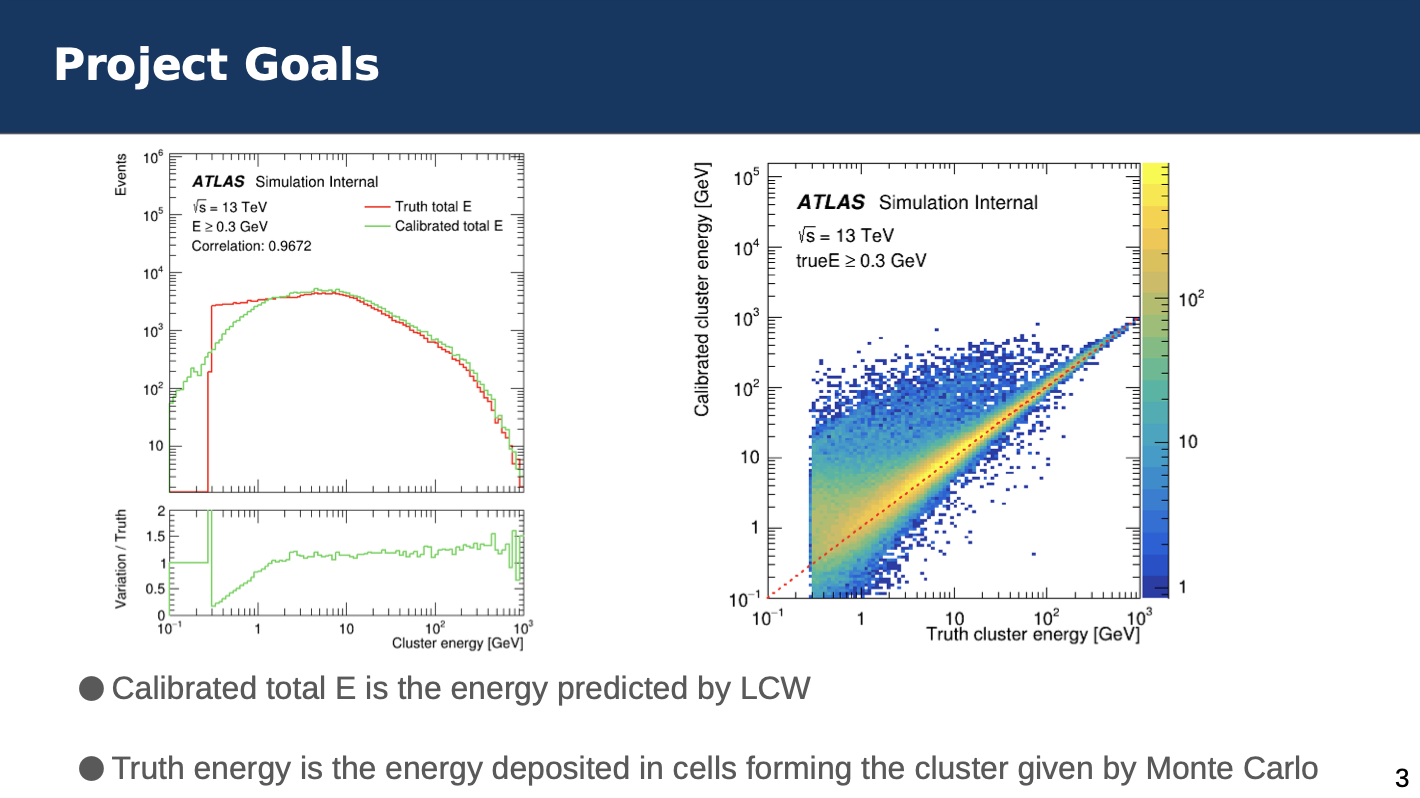 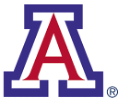 8
Training
Deep neural network (DNN)
    - series of layers comprised of nodes, assigning weight factors to inputs in order to provide a prediction






     - Input features include pileup conditions and cluster kinematics, moments, and positions in the detector videos.cern.ch/record/2297341
    - Tune various functions and model parameters

    - May introduce bias due to training on preprocessed features
cluster features
training/testing
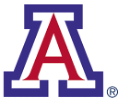 9
Results
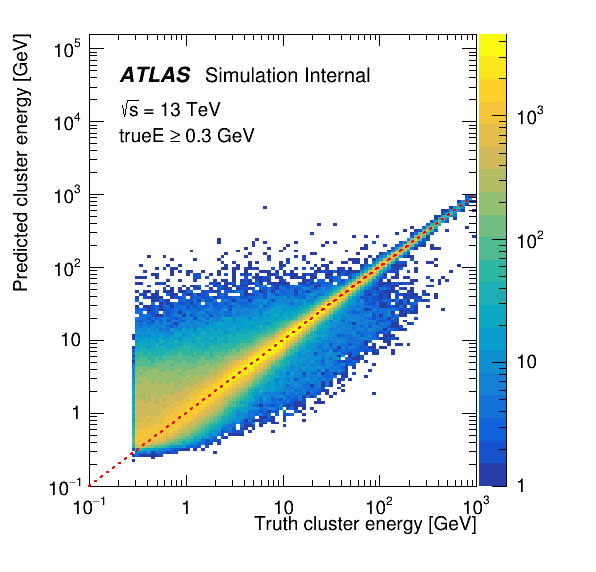 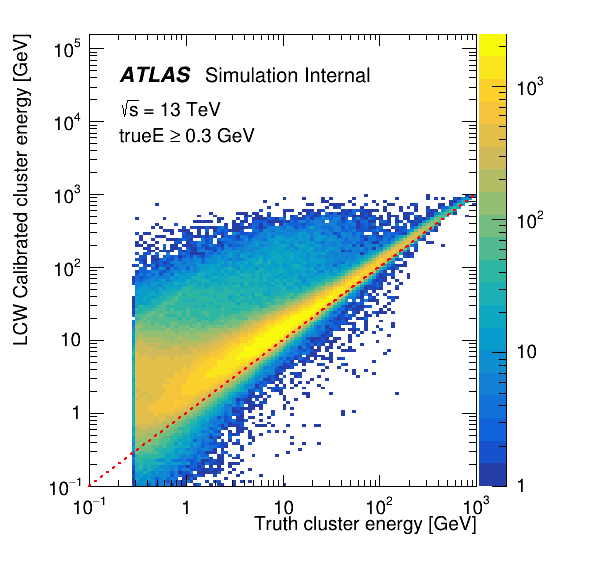 - Predicted cluster energies perform better than those of LCW

- Some clusters at higher energies have shifted towards smaller responses
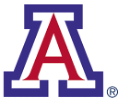 10
Results: Model adjustments
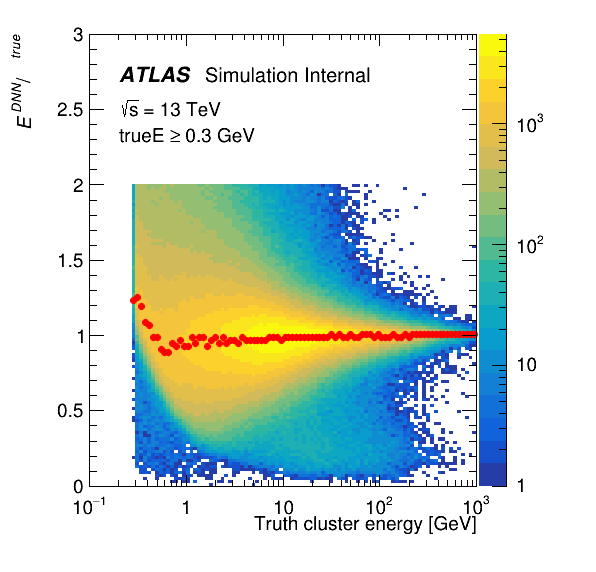 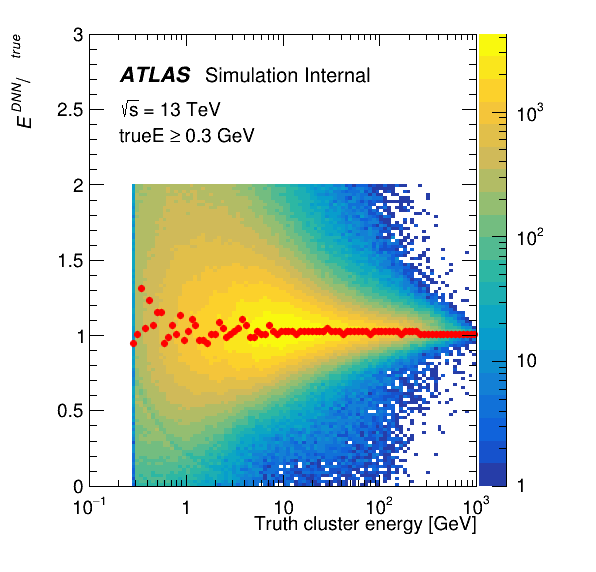 - Predicted cluster energies perform better than those of LCW

- Some clusters at higher energies have shifted towards smaller responses
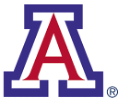 11
Results: Model adjustments
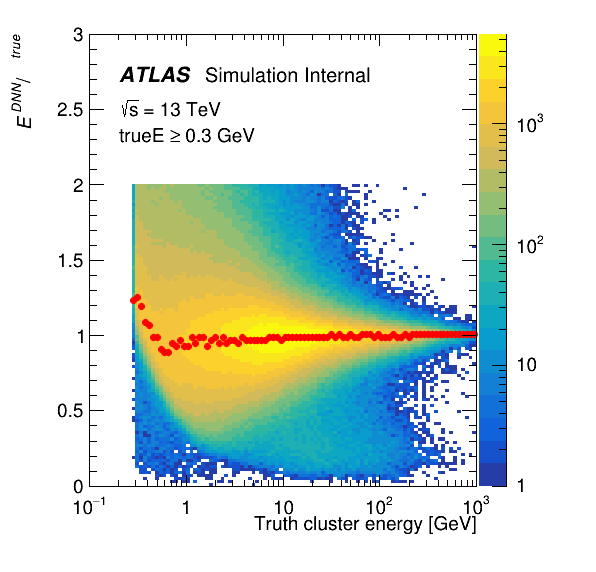 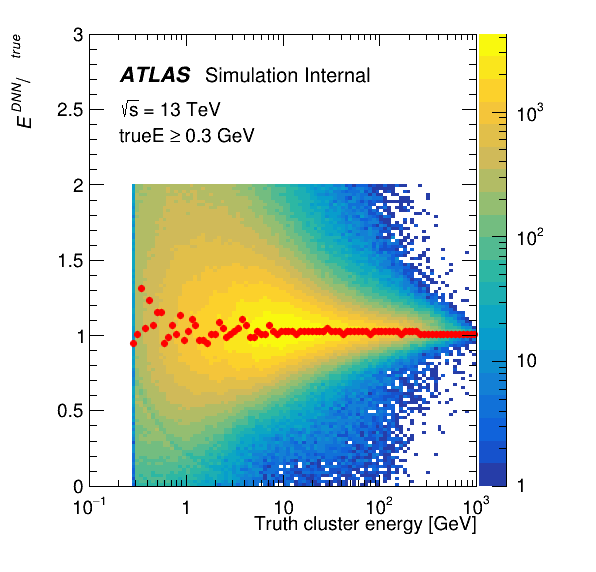 - Predicted cluster energies perform better than those of LCW

- Some clusters at higher energies have shifted towards smaller responses
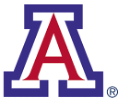 12
Conclusions
- ML approach performs well in the low energy spectrum compared to LCW    - ML optimization is undergoing (features, architecture, hyper-parameters) in addition to understanding the research’s contribution to physics

    - Looking to publish ATLAS internal note
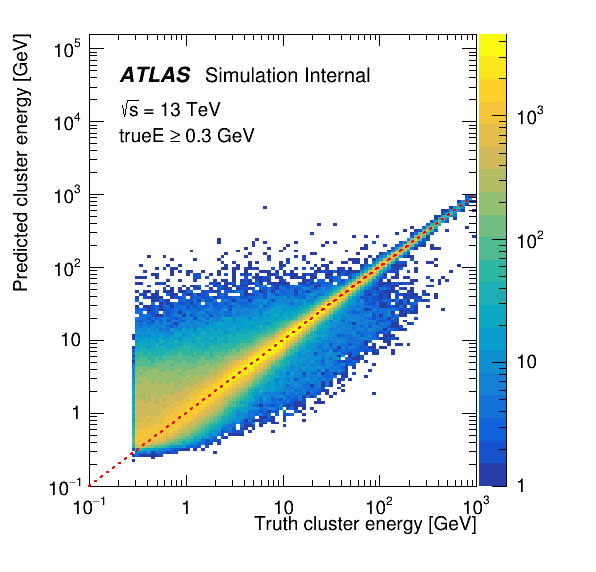 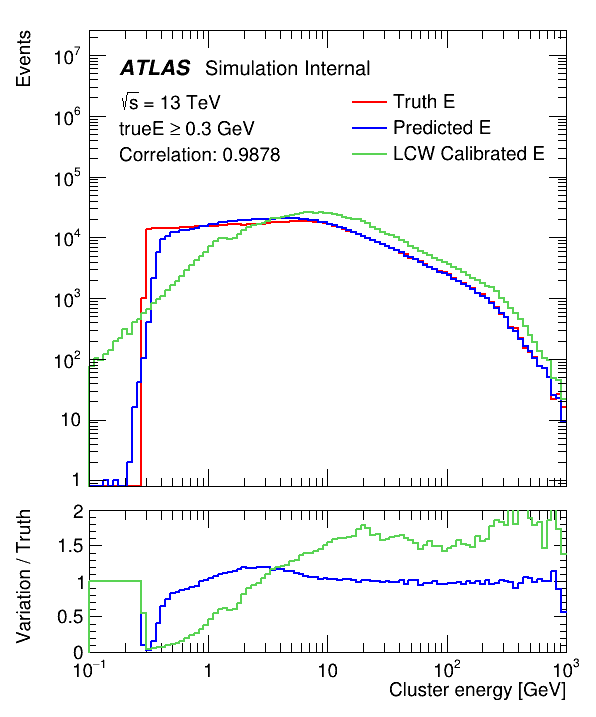 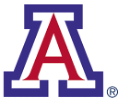 13
Acknowledgements
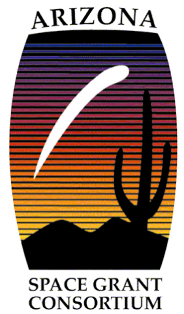 Thank you to Michelle Coe and the Arizona Space Grant team, as well as ATLAS contributors and the UArizona Physics Department for all your support.

Many thanks to my advisor, Dr. Ken Johns, and the rest of my research group, Jad Sardain, Dr. Peter Loch, and Adnan Alramadan. I’ve been flattered to work on this project and I am excited to see how it develops.

Thank you also to my family for all the work you have done to get me here.
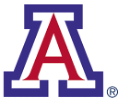 14
Acknowledgements
Thank you!
qpitclo@physics.arizona.edu
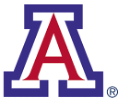 15
Backup
Deep neural network (DNN) architecture
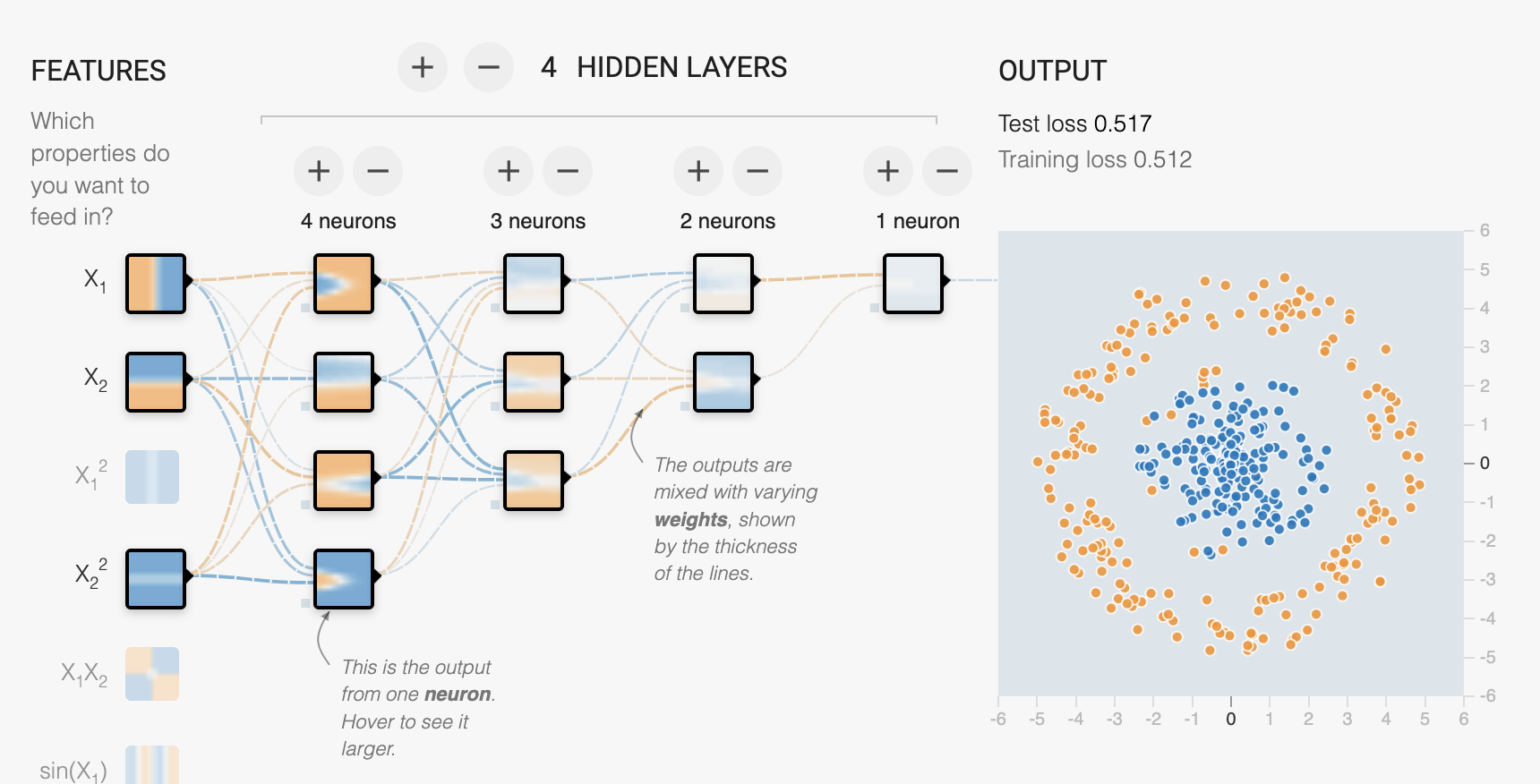 Input visual of old network representation
Source: playground.tensorflow.org
weights
number of neurons/nodes
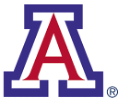 17
Deep neural network (DNN) architecture
Layer 1
    256 nodes, act = swish

  Layer 2
    128 nodes, act = swish

  Layer 3
    64 nodes, act = swish

  Layer 4
    8 nodes, act = swish

  Final layer
    1 node, act = C * [tanh(x) + 1]
- 5 layers, 4 of which are hidden

- Decreasing number of nodes- Use swish activation function for all hidden layers videos.cern.ch/record/2297341- Use C*(tanh+1) activation function for final layer
** Switched from mean absolute error loss function to the leaky Gaussian kernel loss function (LGK) arXiv:1910.03773v3 [physics.data-an]
Input visual of old network representation
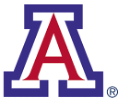 18
Different features
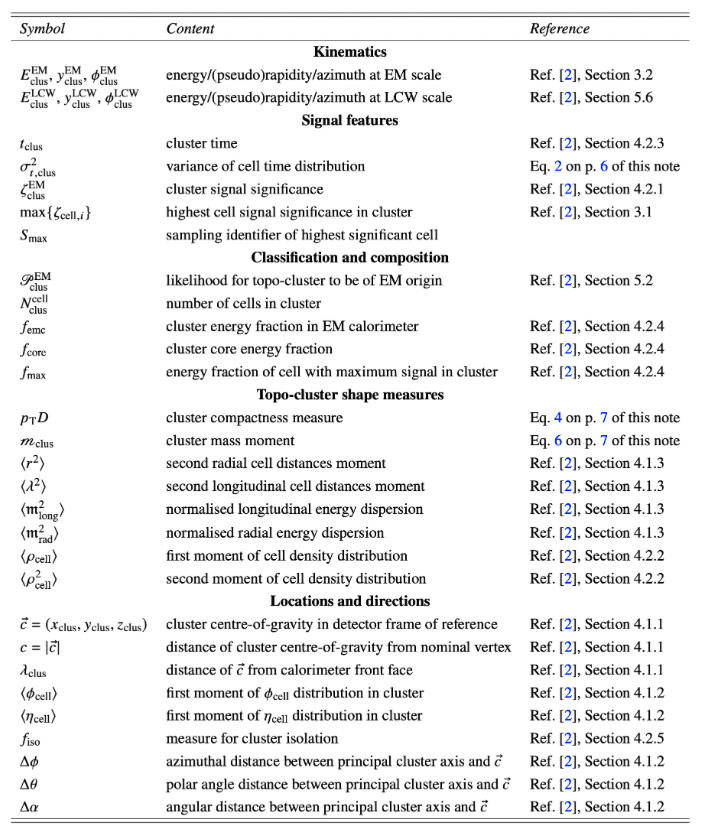 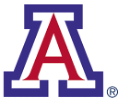 19
Leaky gaussian kernel loss
From arXiv:1910.03773v3 [physics.data-an]
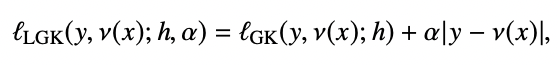 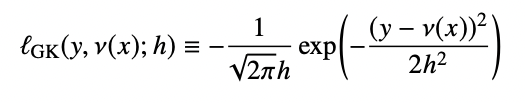 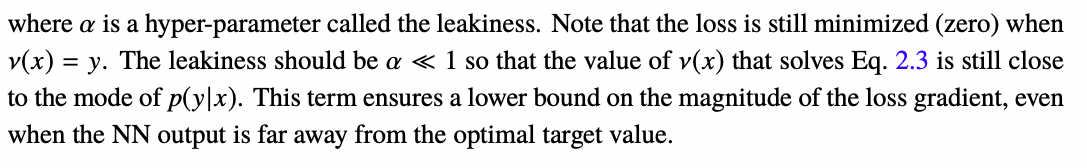 20